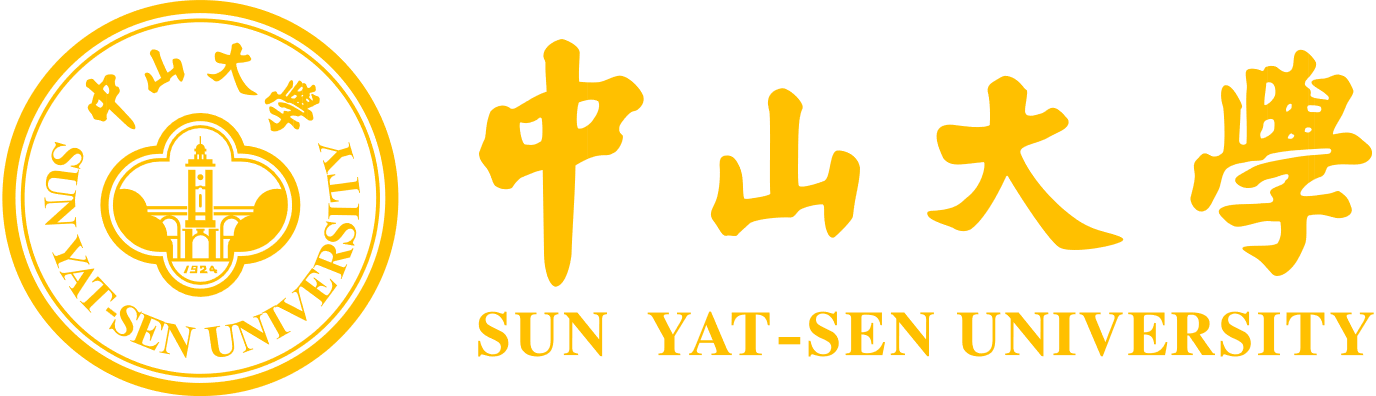 A precise determination of top quark 
electro-weak couplings at the ILC
Huayu Liu
huayuliu9499@163.com

Sun Yat-sen University
14/2/2025
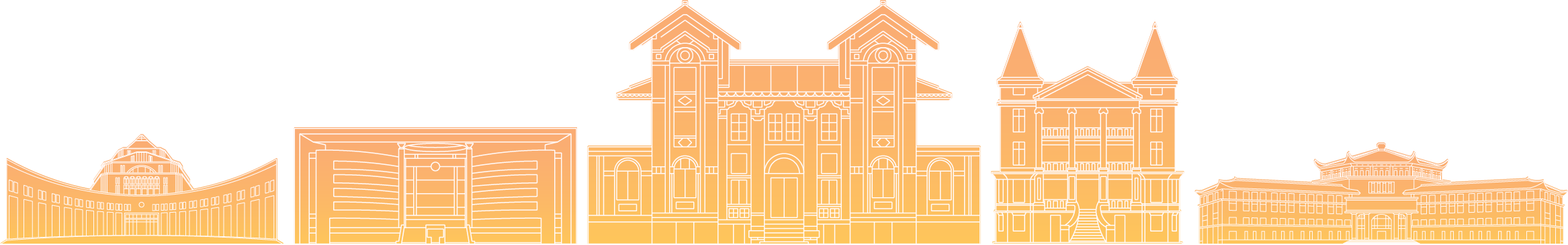 [Speaker Notes: 幻灯片制作：中山大学党委宣传部 陈柏辰
幻灯片内置的所有示例图片、手绘建筑元素版权归中山大学党委宣传部和供稿人所有，不得移作他用。]
Outline
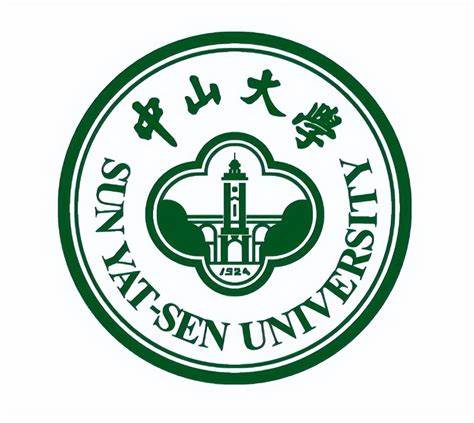 Introduction
Top quark production at the ILC
Event generation and technical remarks
Event selection
Measurement of the forward backward asymmetry
The slope of the helicity angle distribution
Precision of Form Factors
Summary and outlook
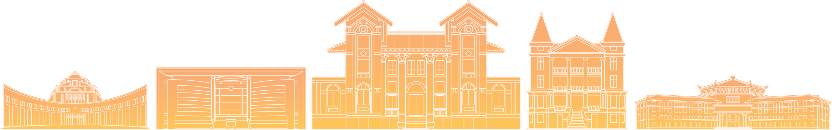 Introduction
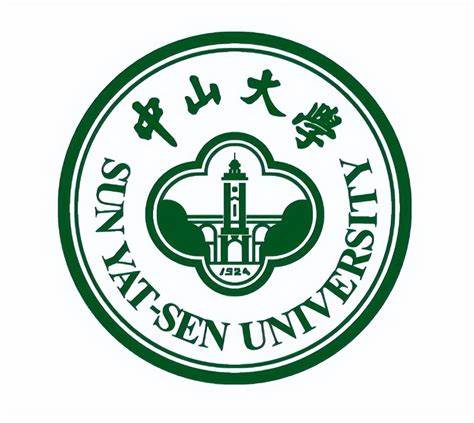 It can be generated by the existence of a new strong sector, inspired by QCD that may manifest itself at energies of around 1 TeV.
 Standard Model fields would couple to the new sector with a strength that is proportional to their mass.
In ILC there is no concurrent QCD production of t quark pairs whcih means a greatly clean measurement
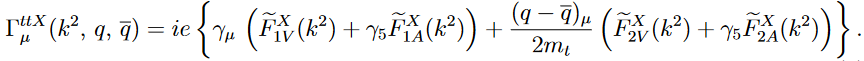 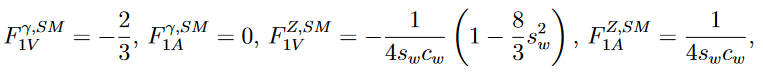 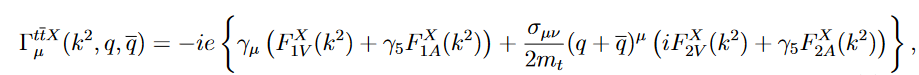 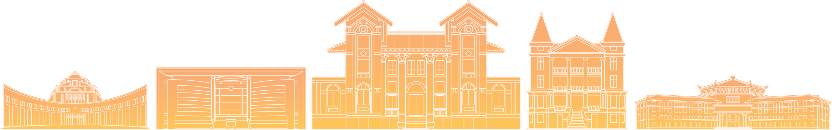 Introduction
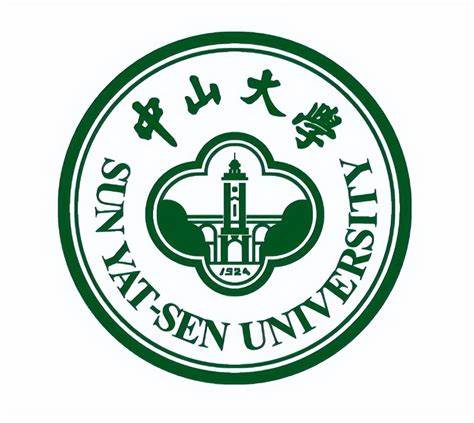 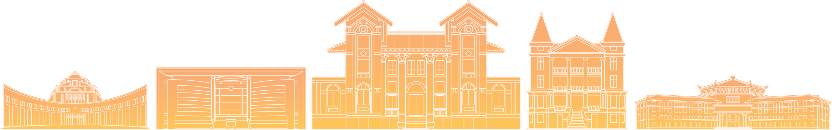 Introduction
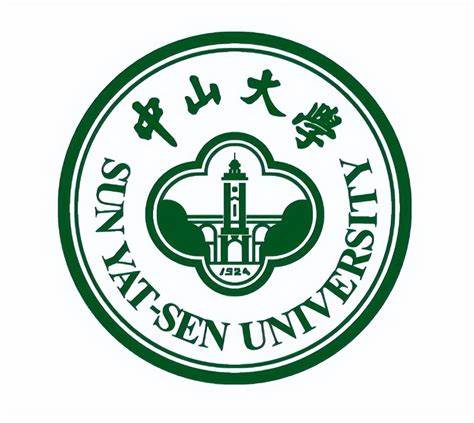 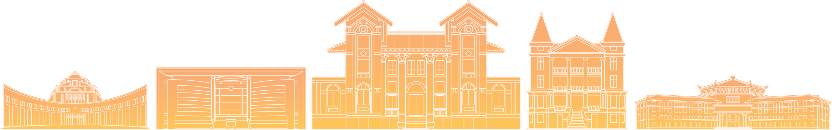 Top quark production at the ILC
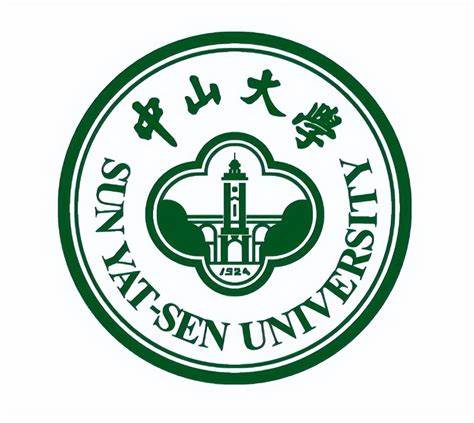 At a more fundamental level, interference between between single-top production and top quark pair production renders the separation physically meaningless.
Cross Section Table
These can be distinguished rather efficiently from top quark pair production.
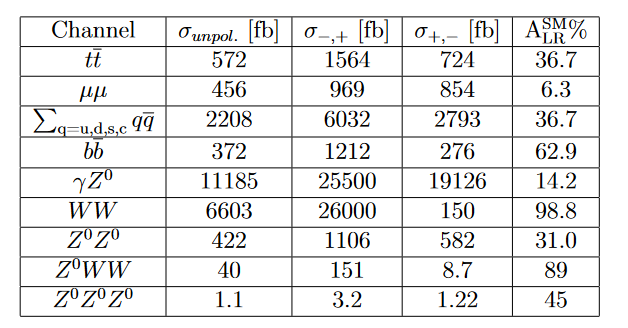 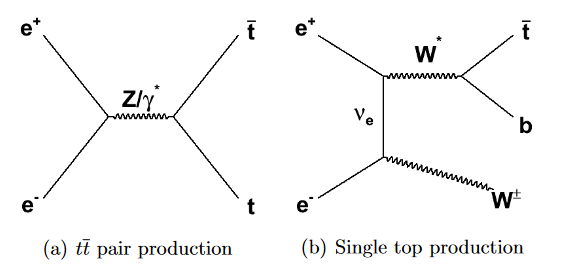 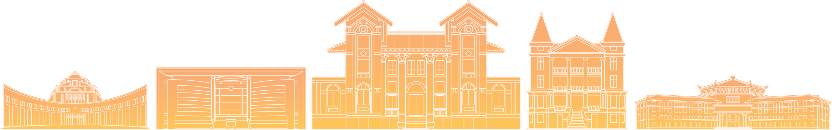 Top quark production at the ILC
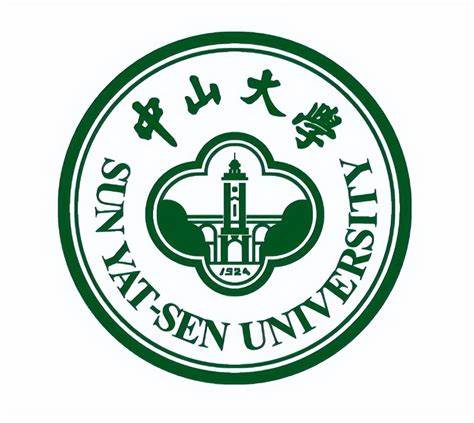 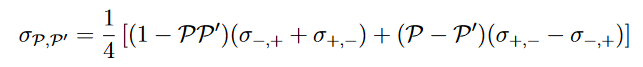 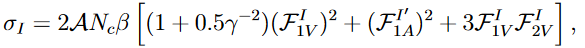 Here is the form factors in terms of the helicity of the incoming electrons
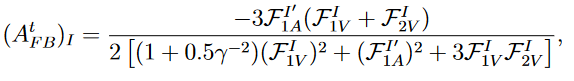 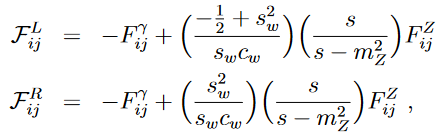 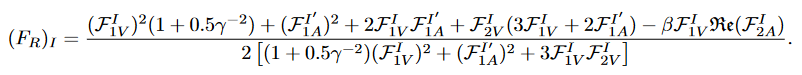 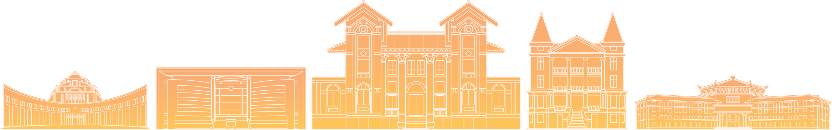 Event generation and technical remarks
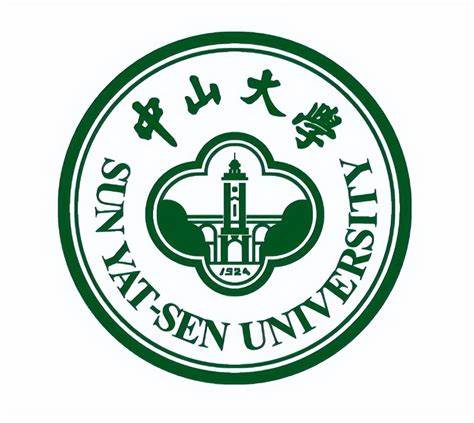 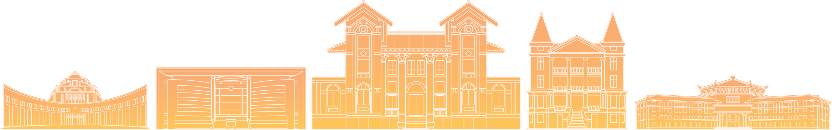 Event selection
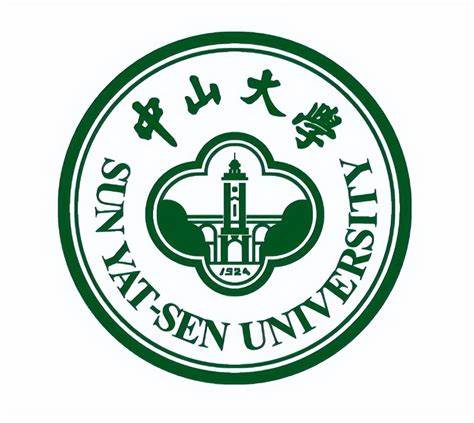 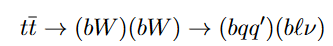 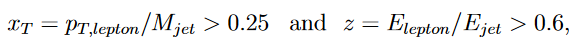 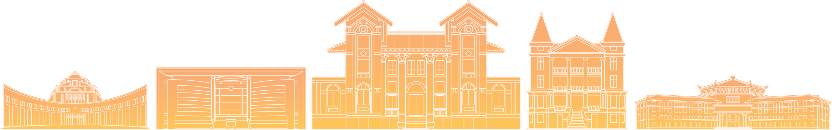 Event selection
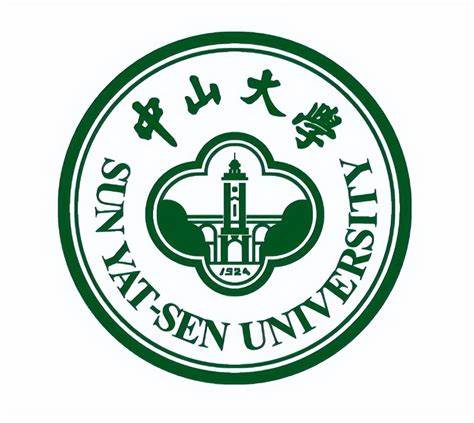 Two of these must be identified as being produced by the b-quarks of the t quark decay. The b-likeness or b-tag is determined with the LCFIPlus package,









     
     The two highest B-tag values ​​(black and blue dots) are associated to B quark jets. the third set of values ​​(red dots) is obtained for jets from light quarks.
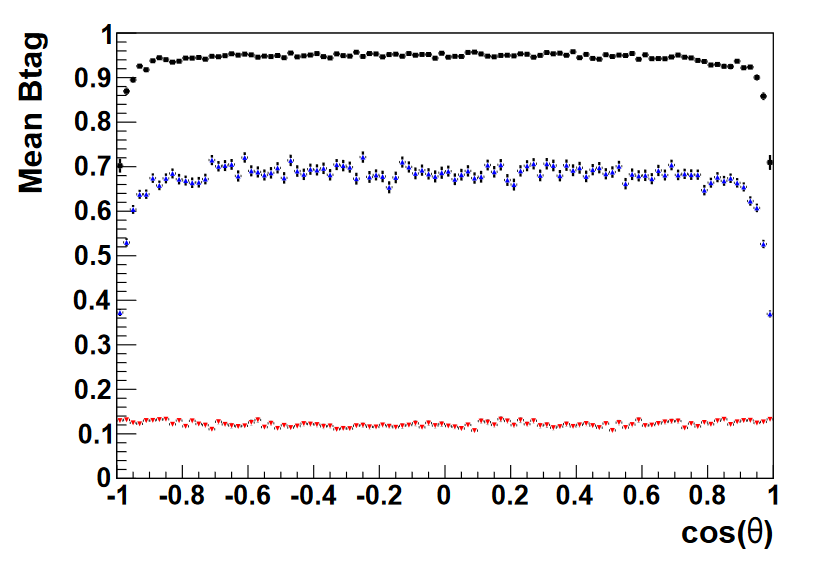 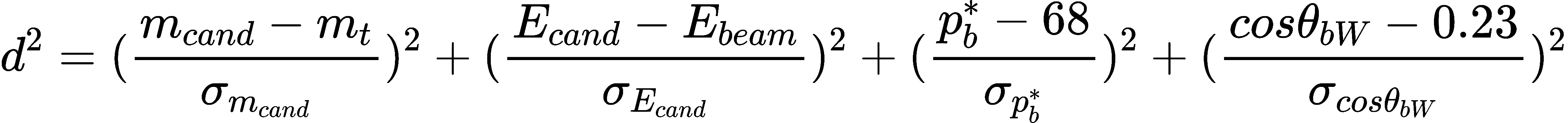 The higher b-tag value is typically 0.92 while the smaller one is still around 0.65 which is greatly more than the one from jets light quarks
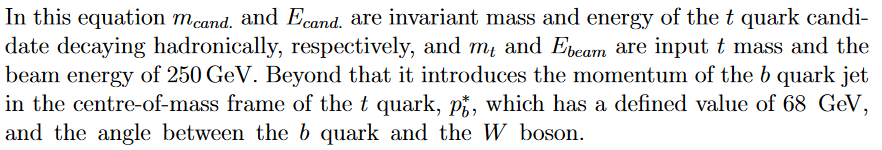 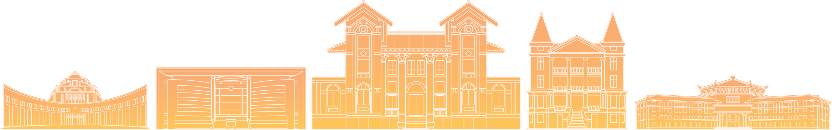 Event selection
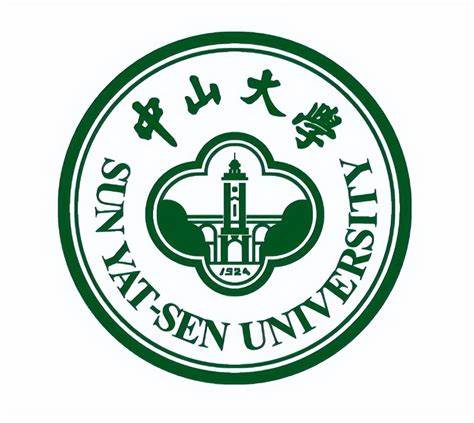 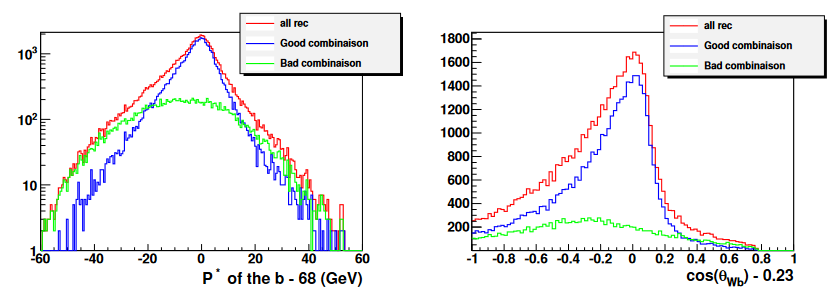 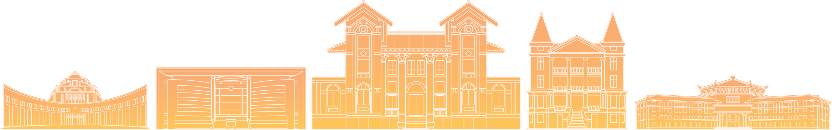 Measurement of the forward backward asymmetry
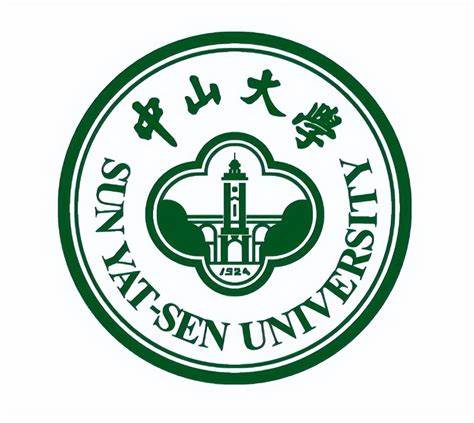 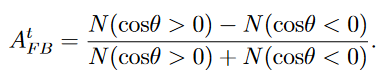 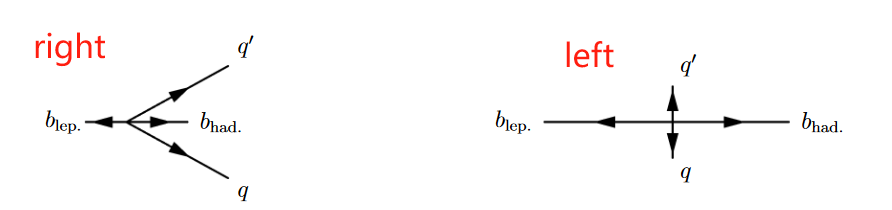 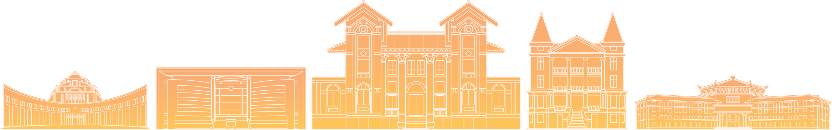 Measurement of the forward backward asymmetry
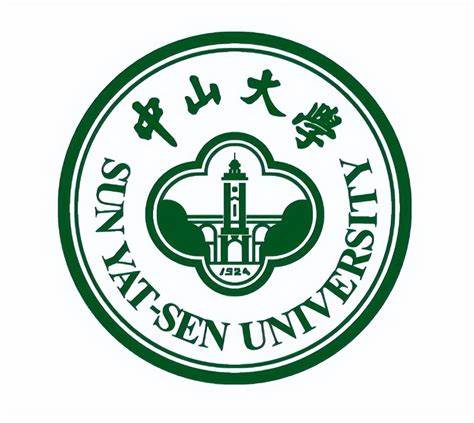 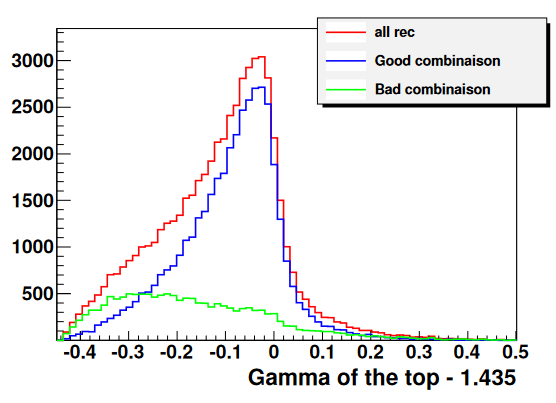 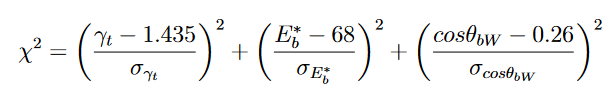 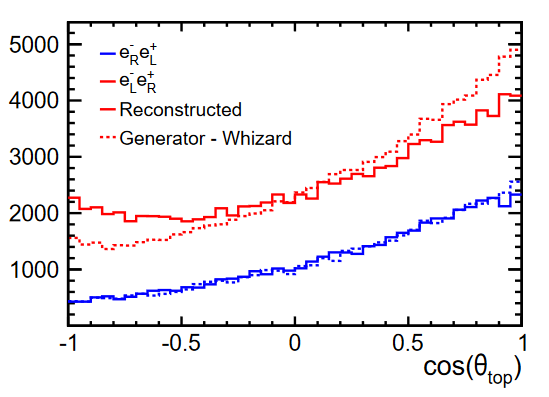 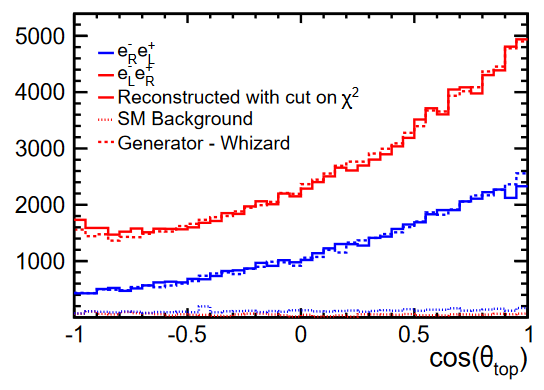 Reconstructed forward backward asymmetry compared with the prediction by the event generator before and after cut.
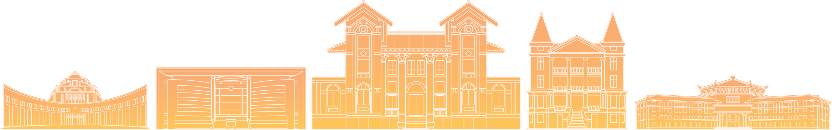 Measurement of the forward backward asymmetry
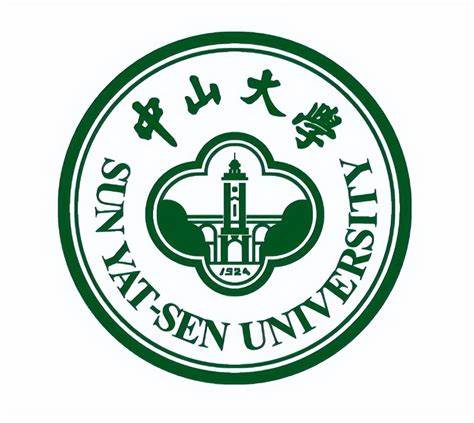 Result:
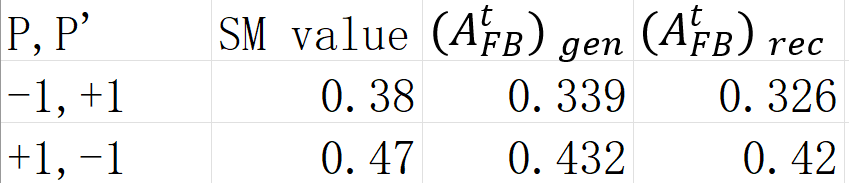 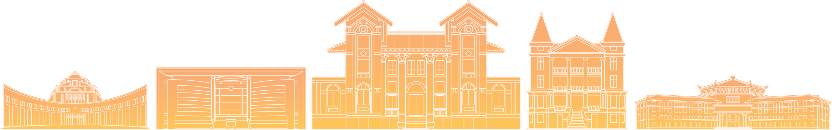 Slope of the helicity angle distribution
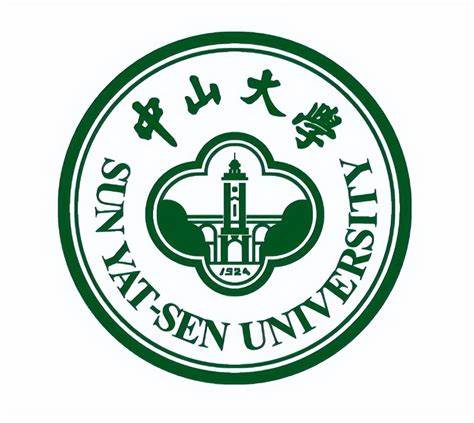 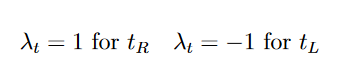 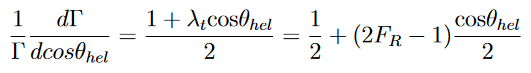 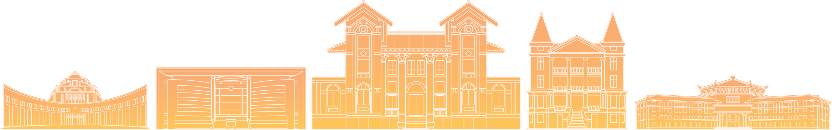 Slope of the helicity angle distribution
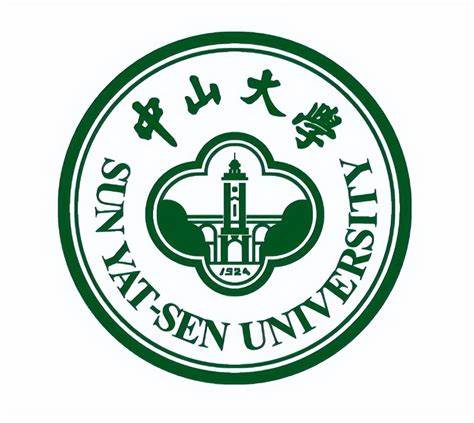 Analysis of the helicity angle distribution
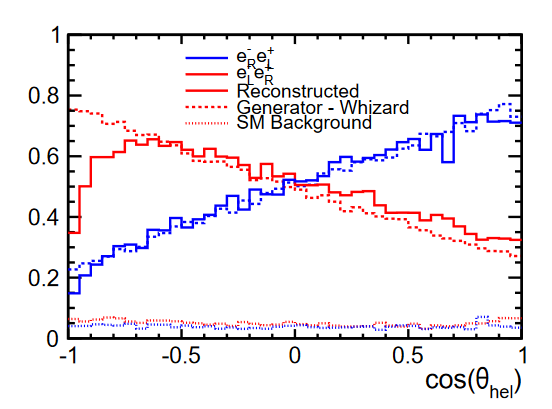 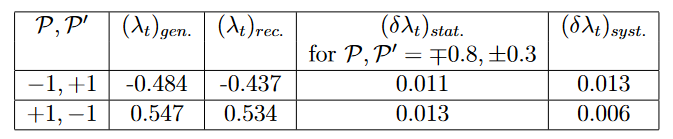 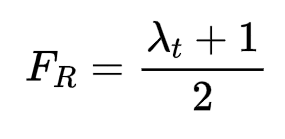 The values expected in the Standard Model are
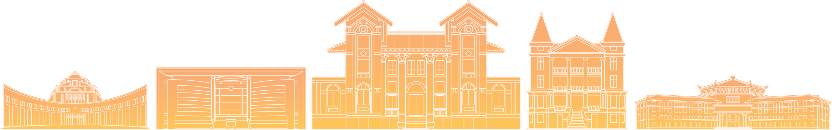 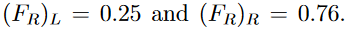 Precision of Form Factors
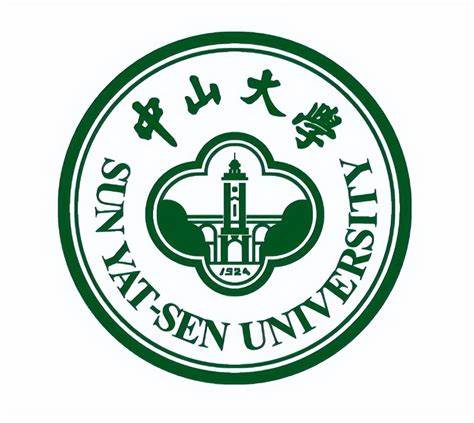 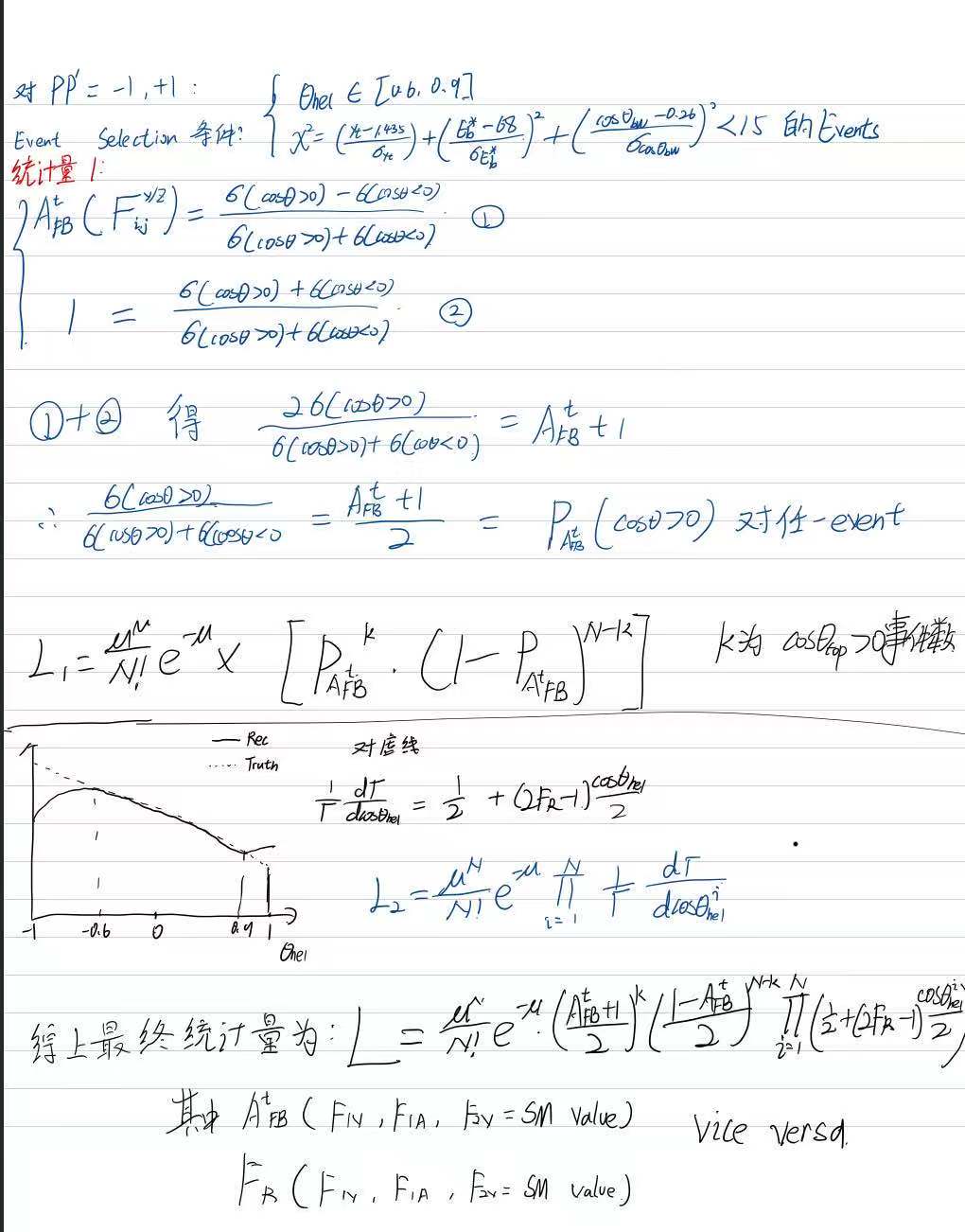 Result compared with  LHC and TESLA TDR
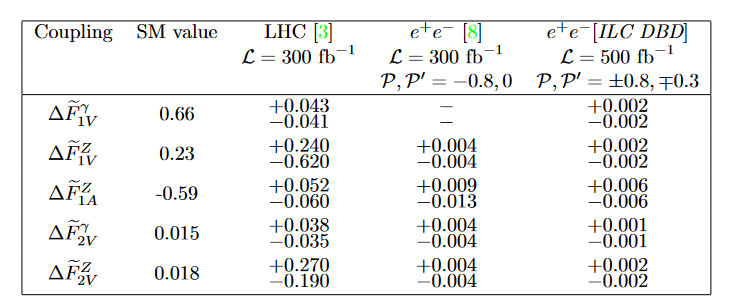 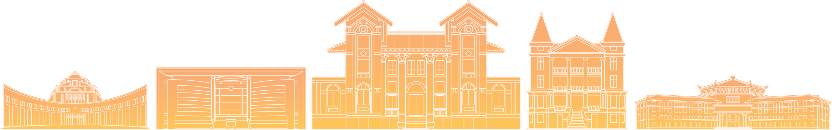 Summary and outlook
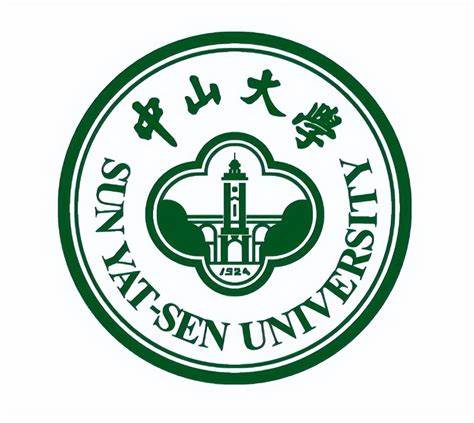 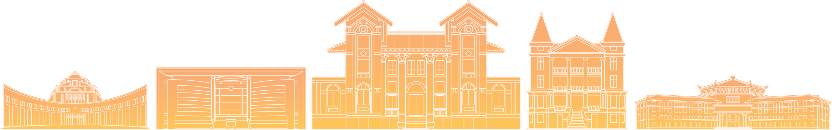 Schedule
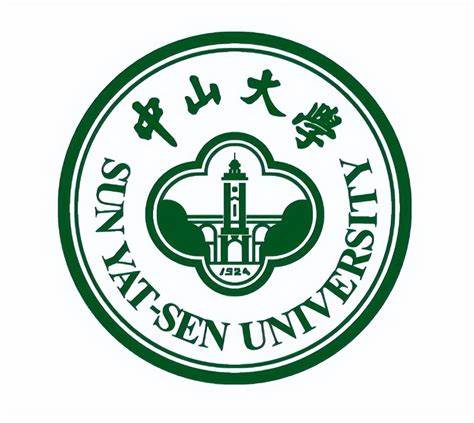 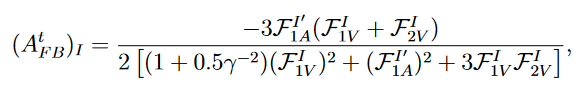 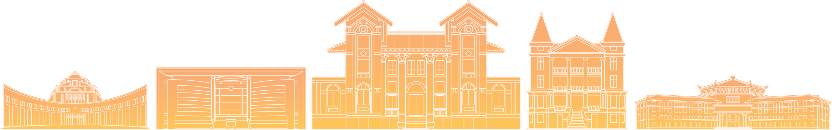